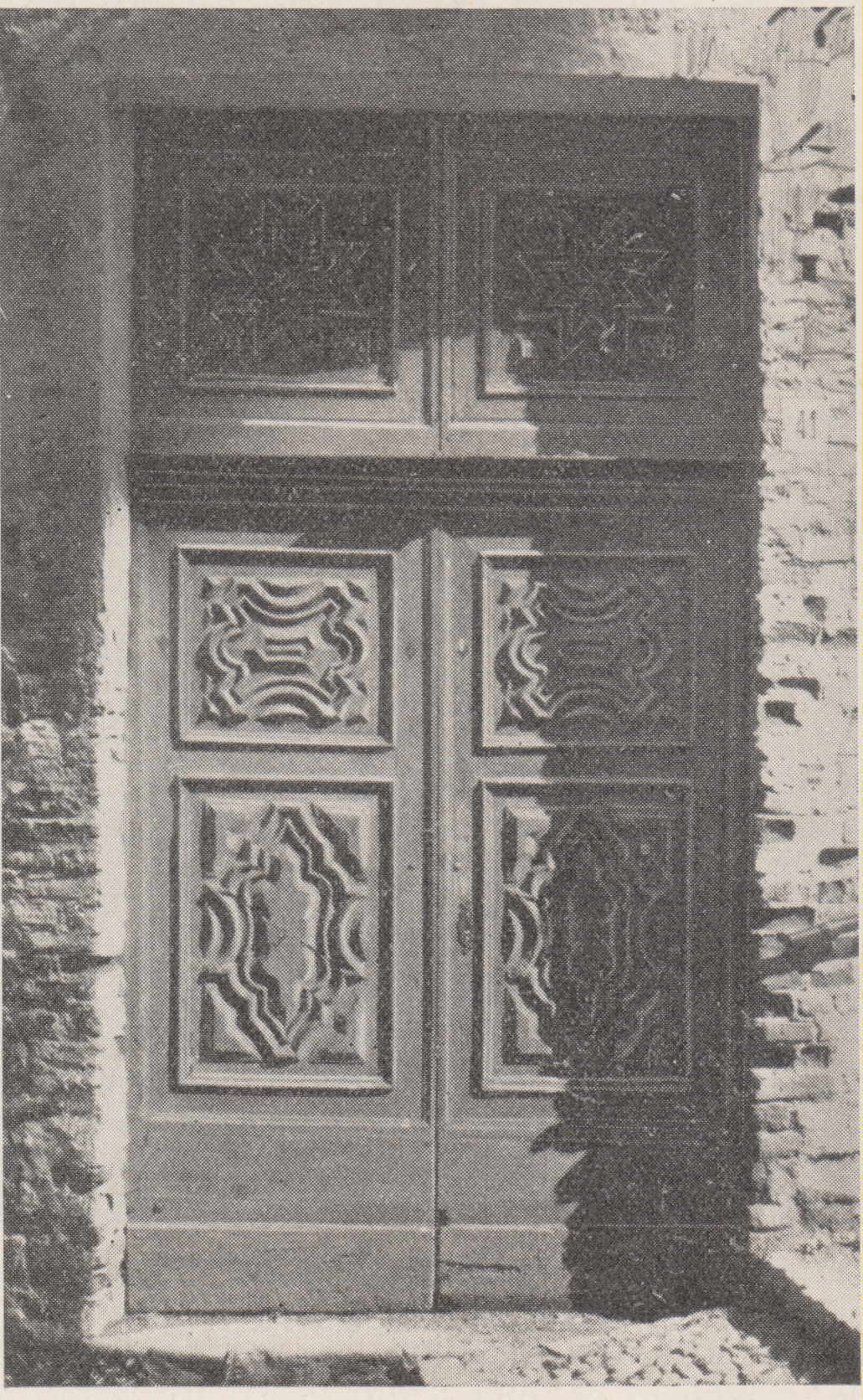 Biella, portale della chiesa chiesa di S. Lorenzo del Collegio dei Padri Somaschi, Da Riv. Fasc. 122